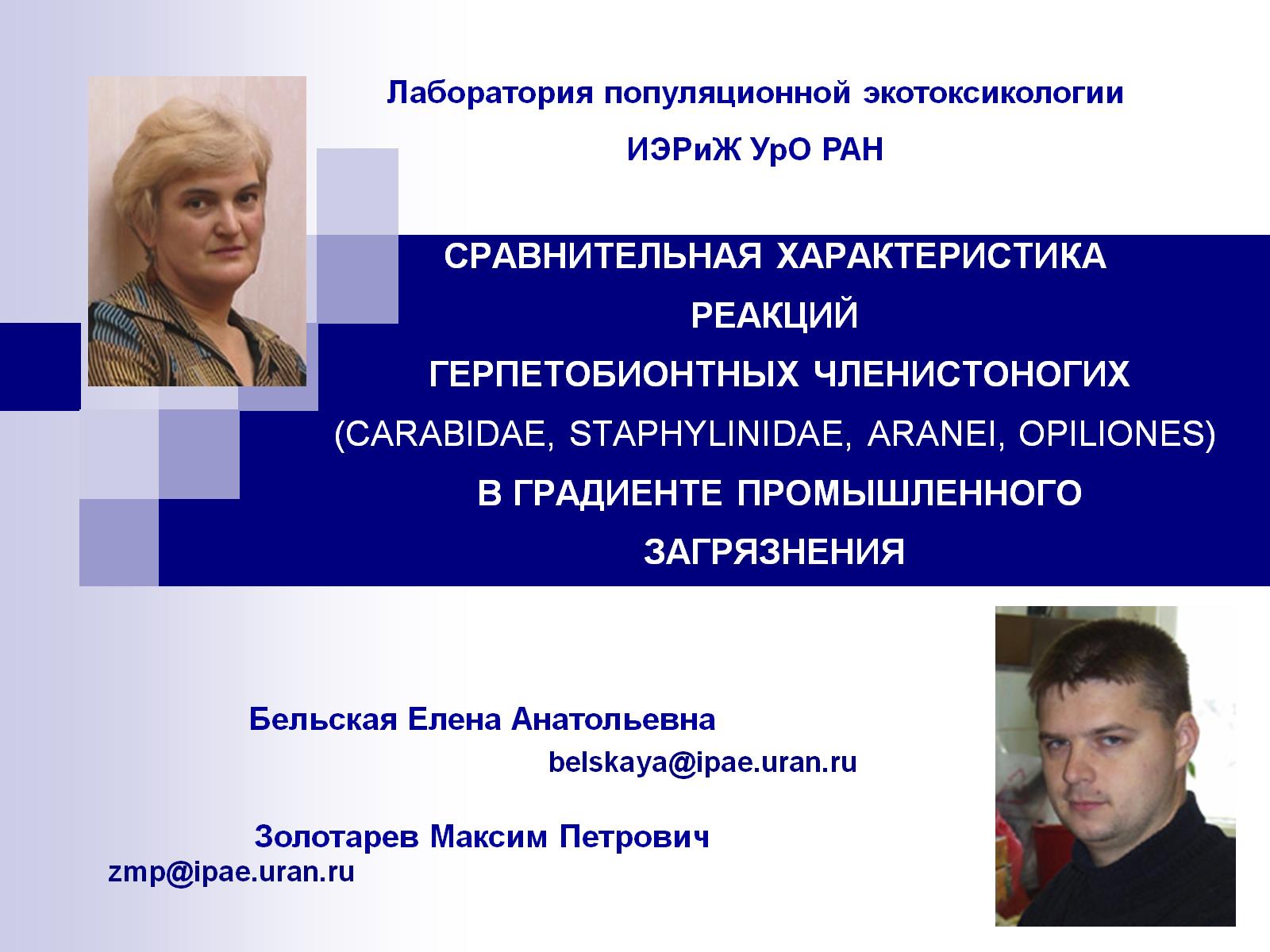 СРАВНИТЕЛЬНАЯ ХАРАКТЕРИСТИКА РЕАКЦИЙ ГЕРПЕТОБИОНТНЫХ ЧЛЕНИСТОНОГИХ(CARABIDAE, STAPHYLINIDAE, ARANEI, OPILIONES) В ГРАДИЕНТЕ ПРОМЫШЛЕННОГОЗАГРЯЗНЕНИЯ
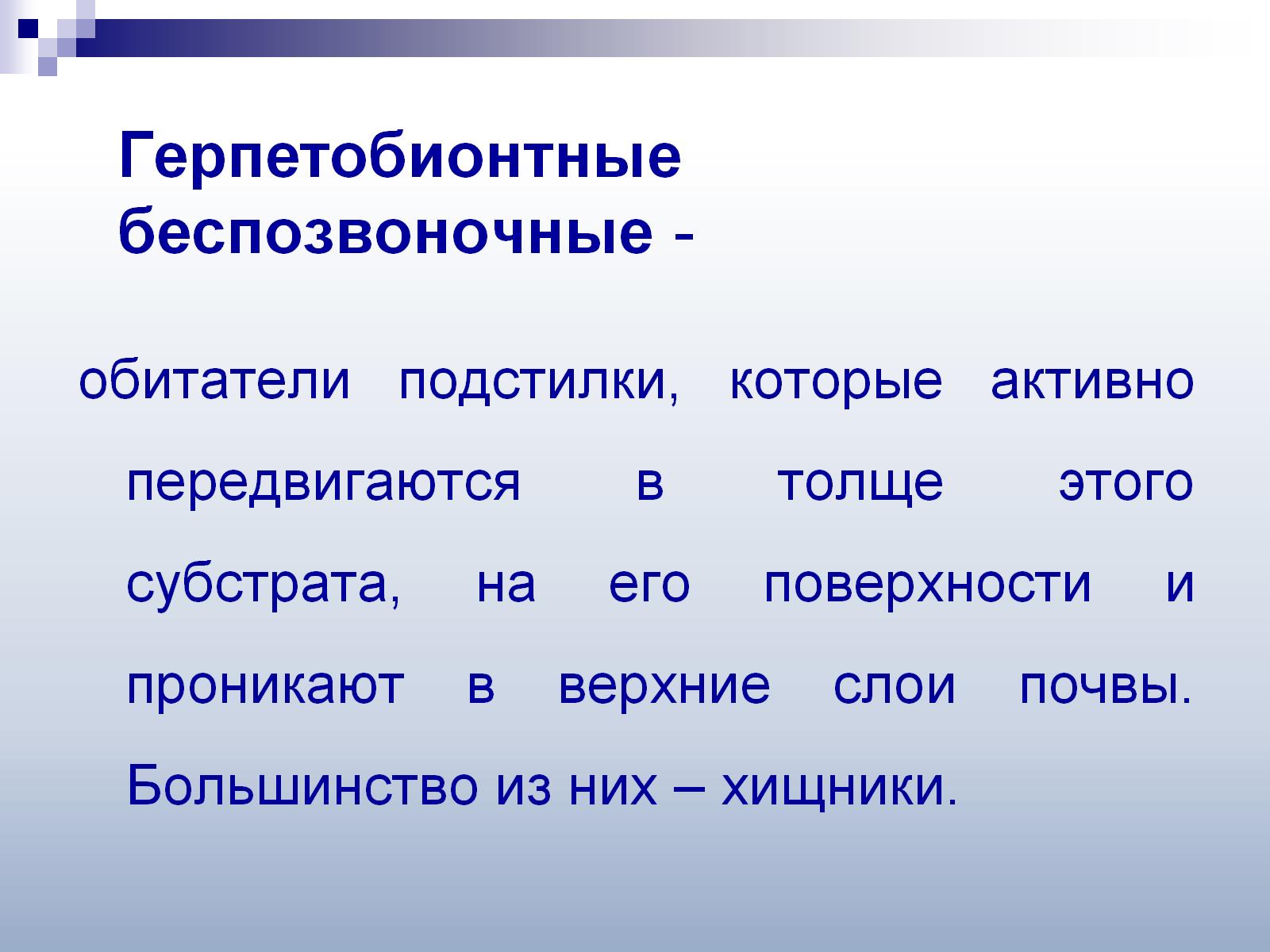 Герпетобионтные беспозвоночные -
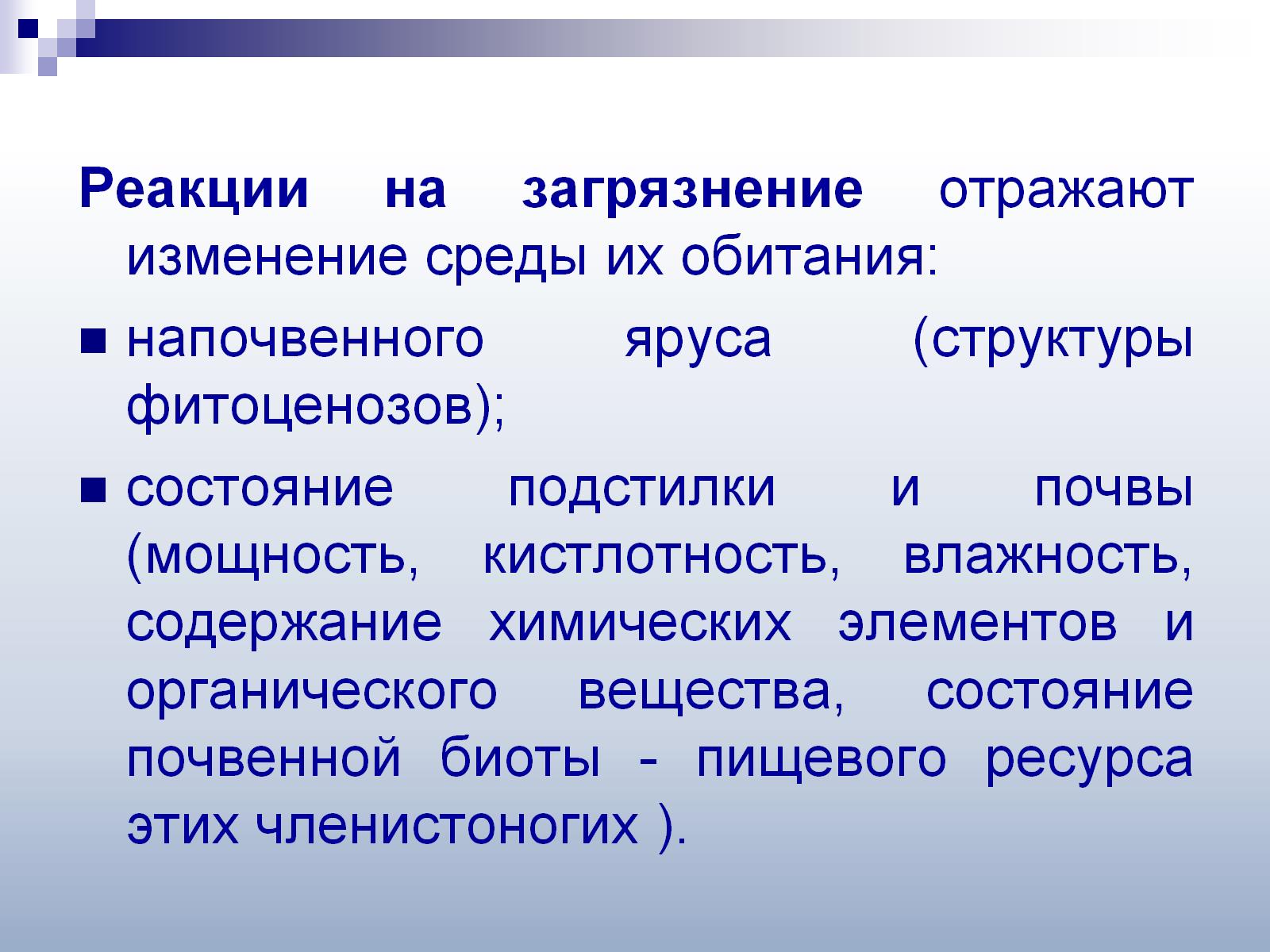 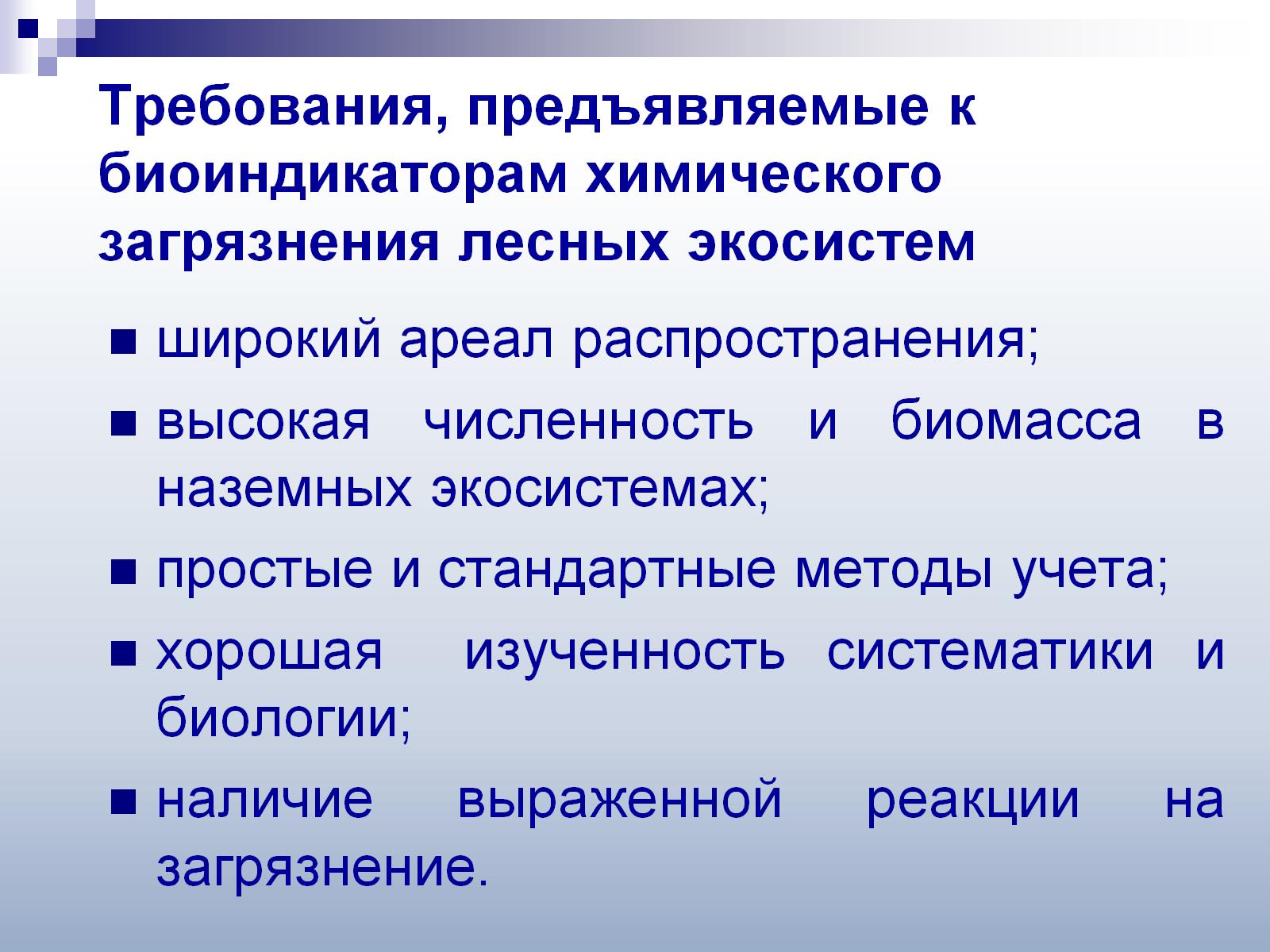 Требования, предъявляемые к биоиндикаторам химического загрязнения лесных экосистем
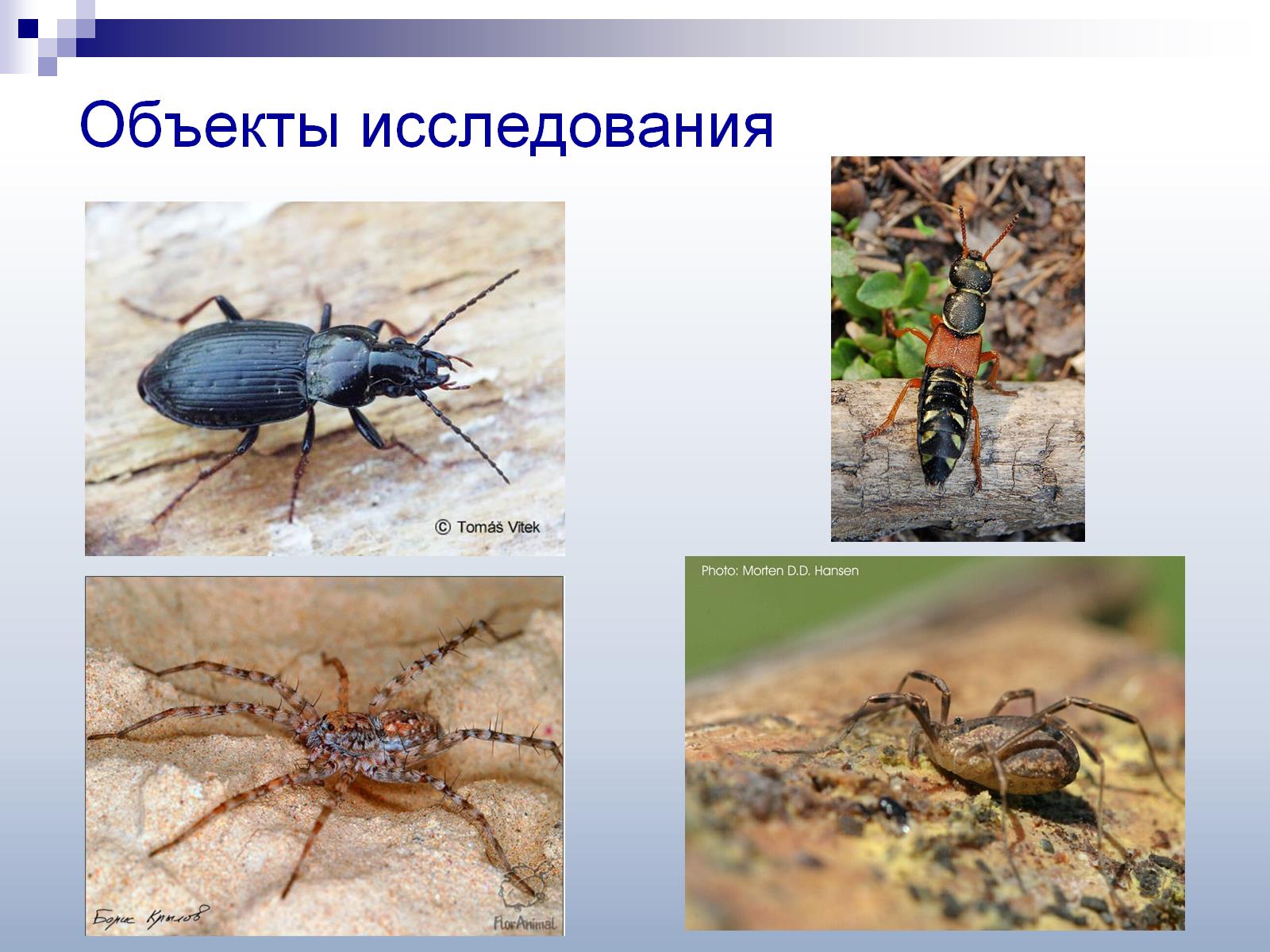 Объекты исследования
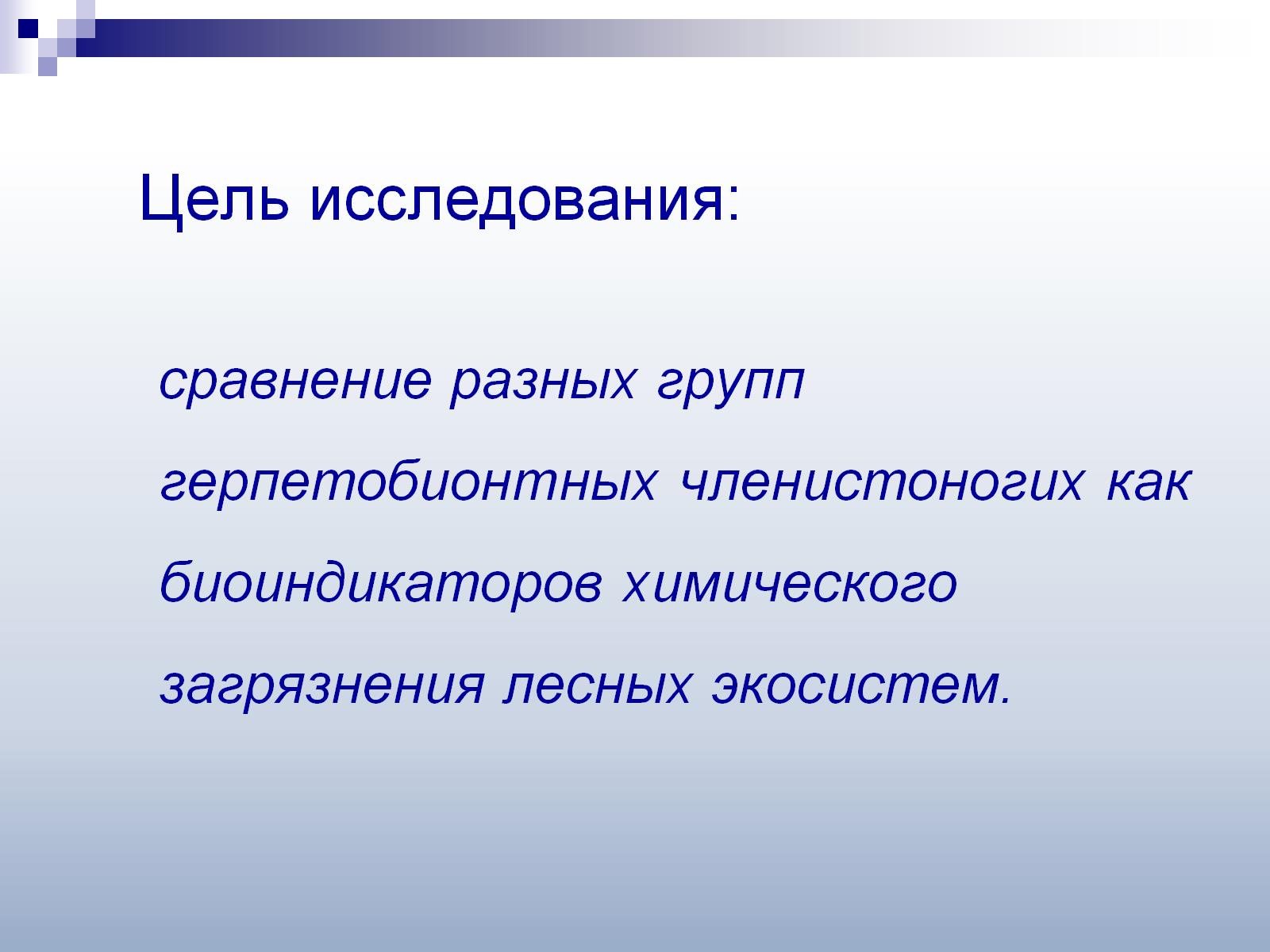 Цель исследования:
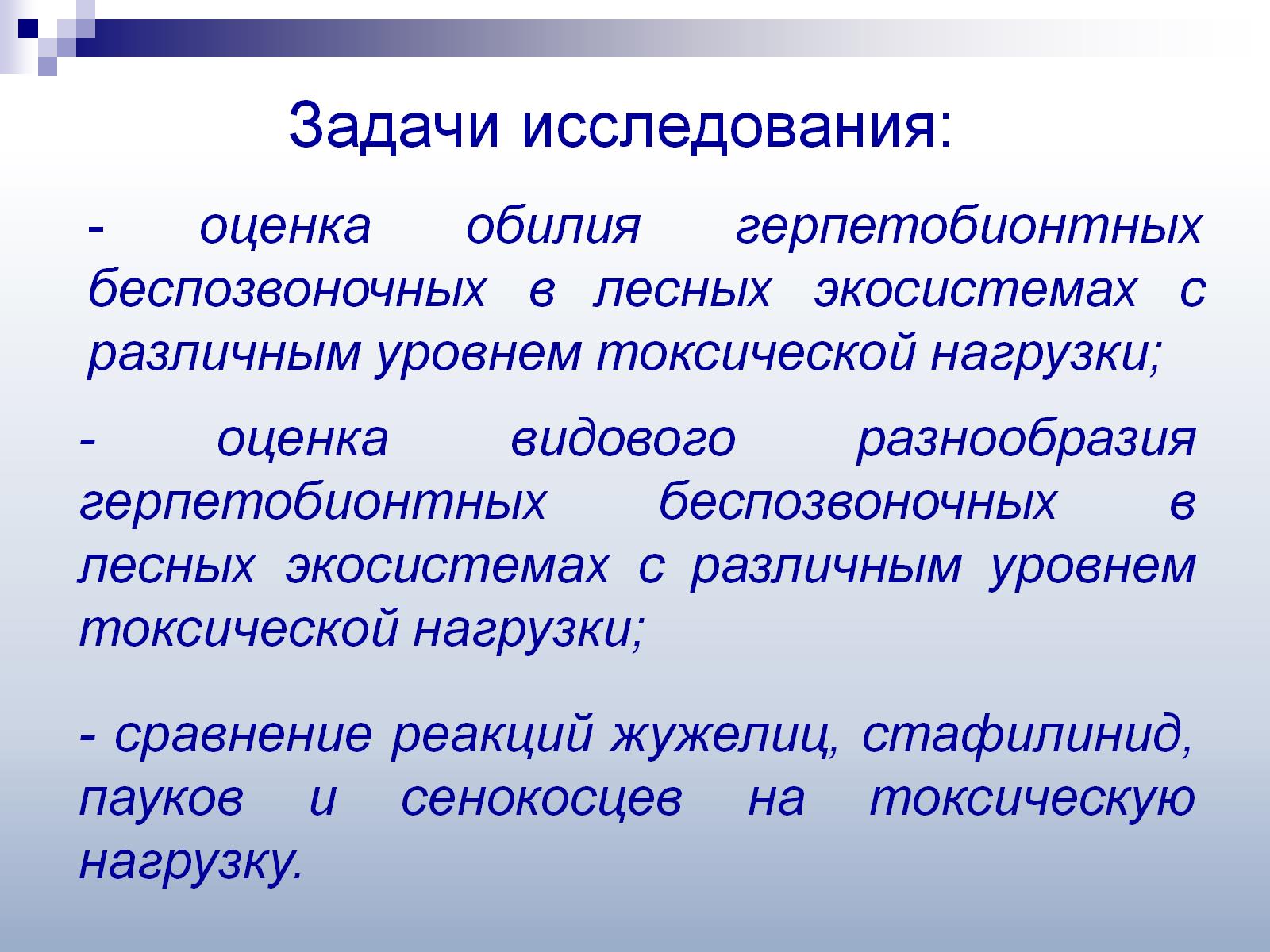 Задачи исследования:
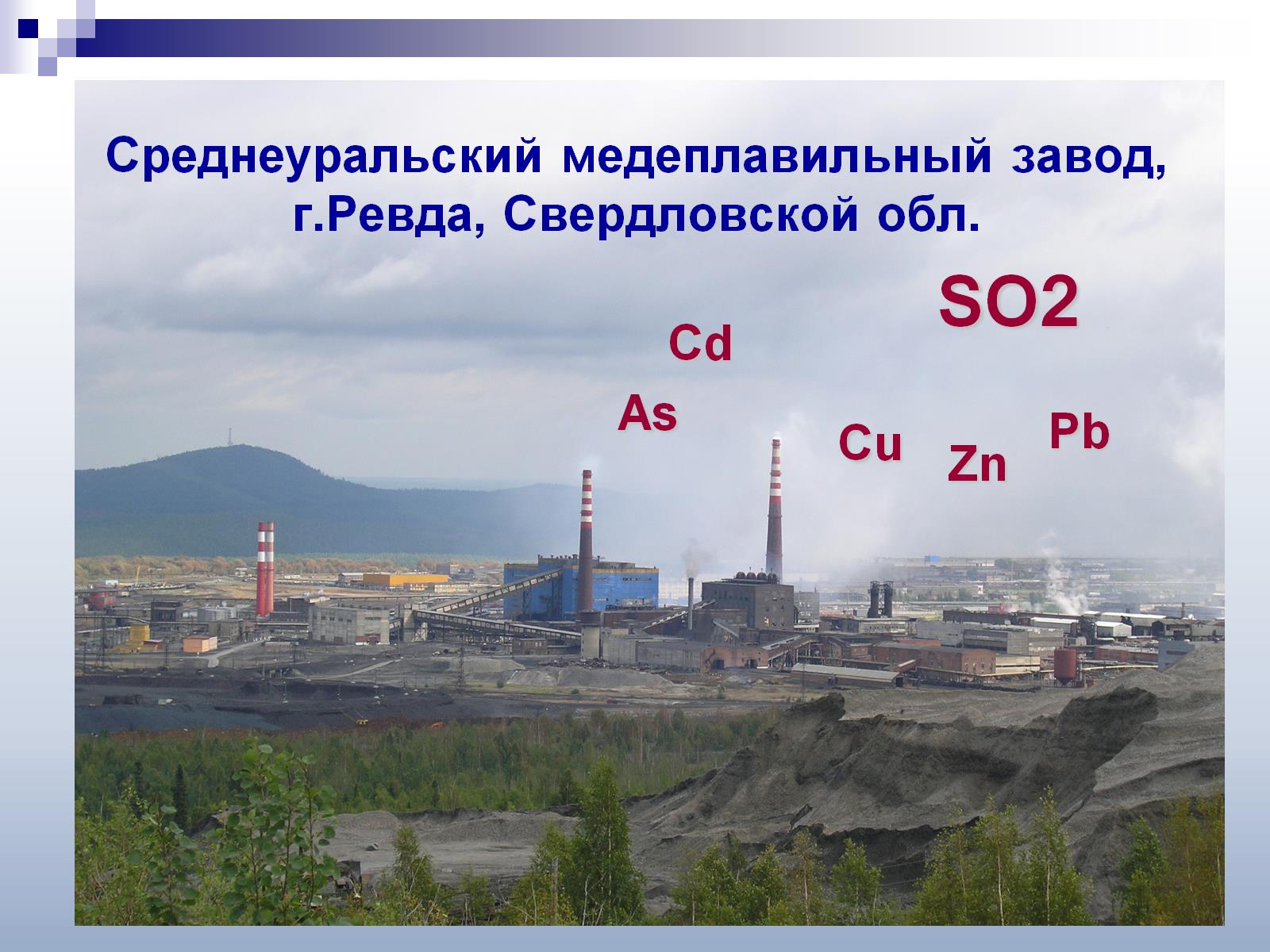 Среднеуральский медеплавильный завод, г.Ревда, Свердловской обл.
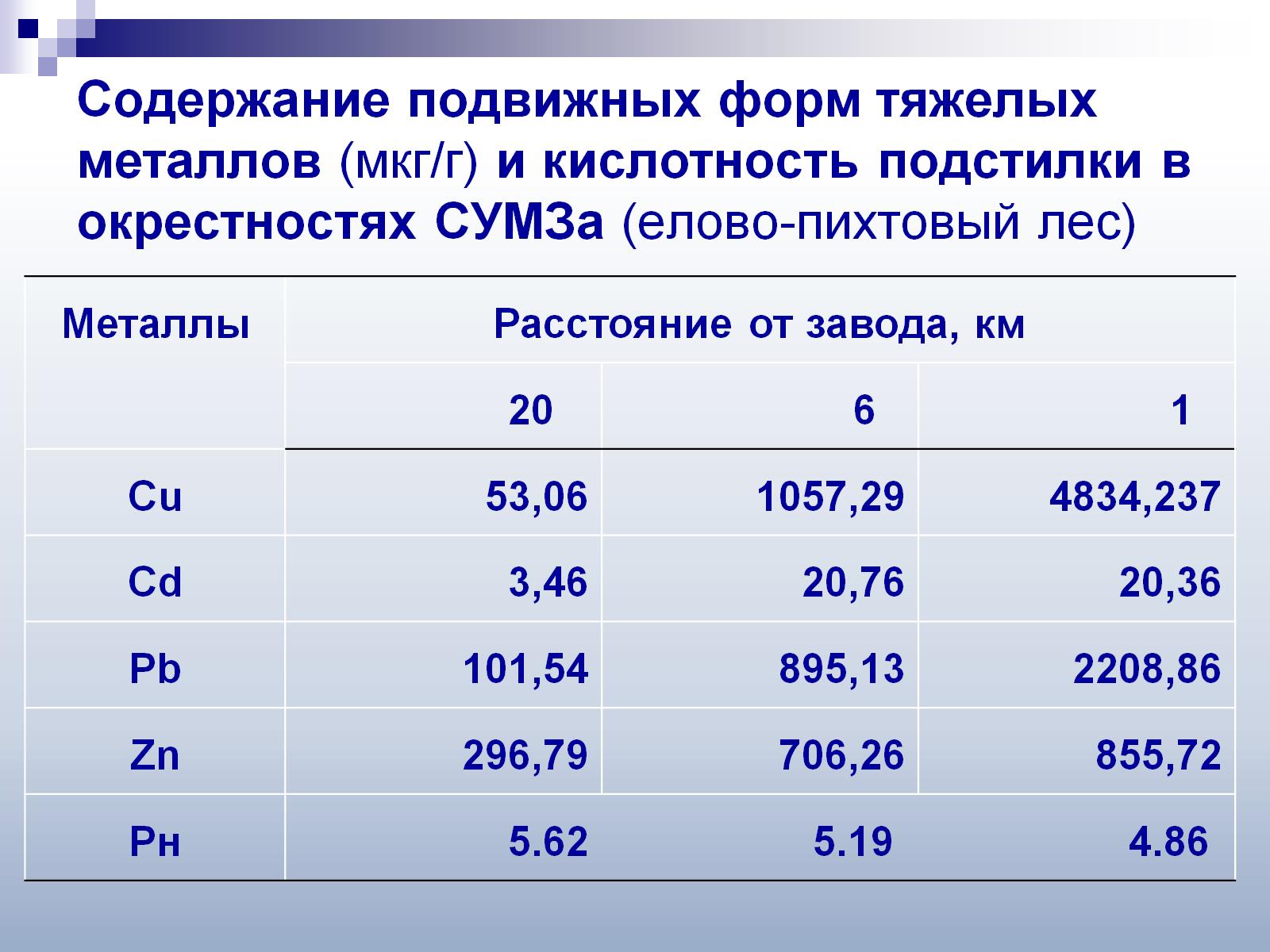 Содержание подвижных форм тяжелых металлов (мкг/г) и кислотность подстилки в окрестностях СУМЗа (елово-пихтовый лес)
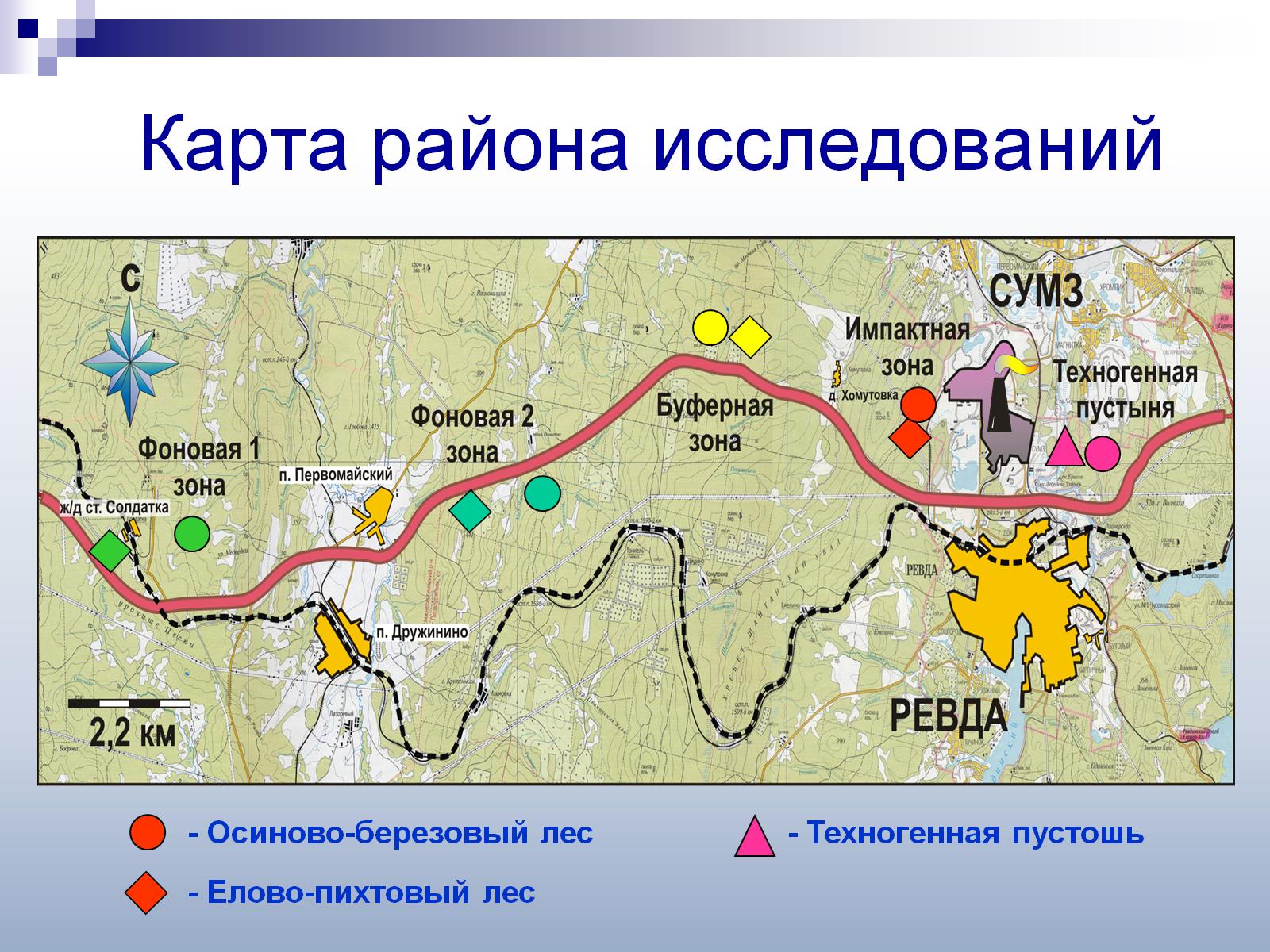 Карта района исследований
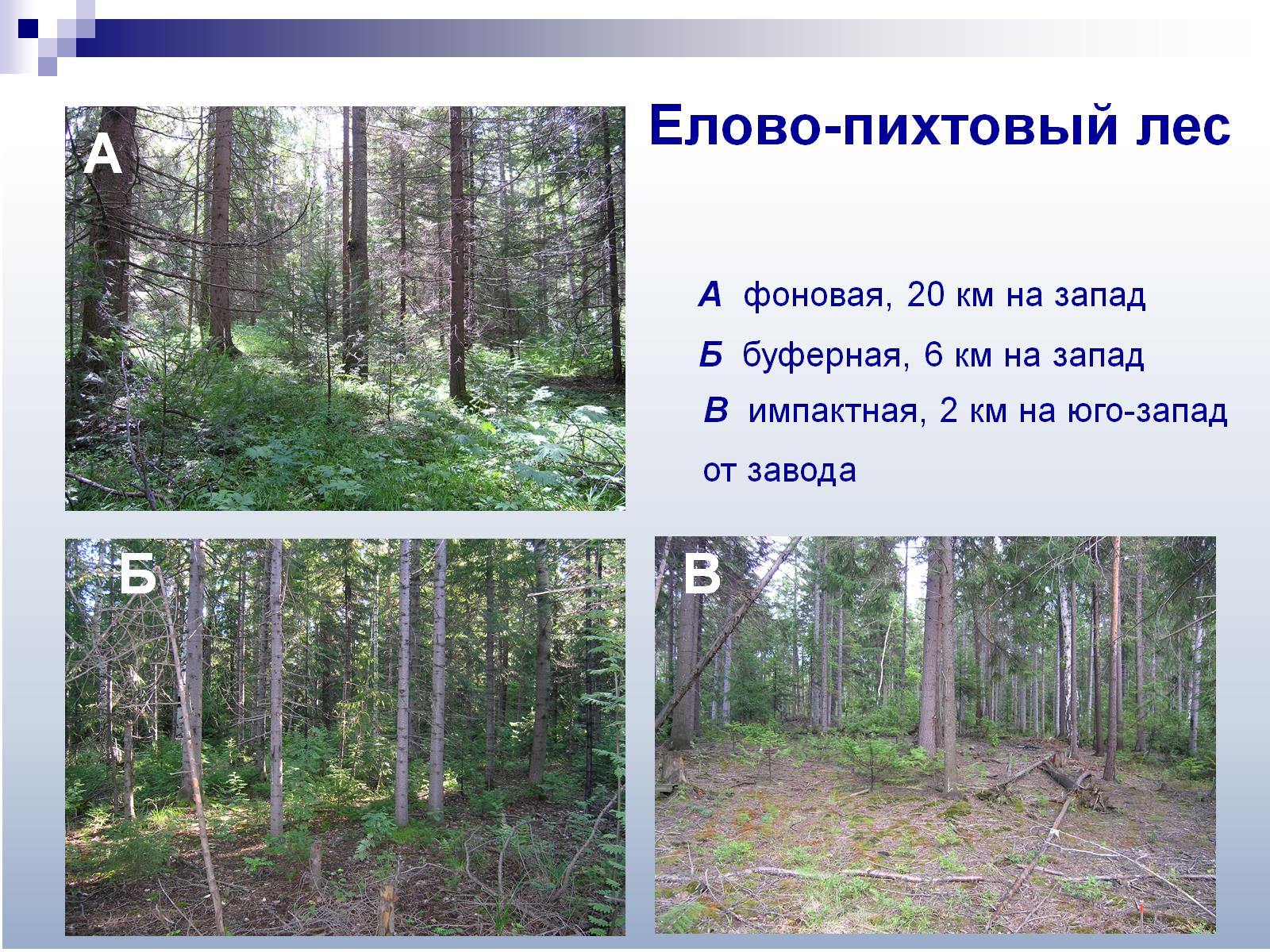 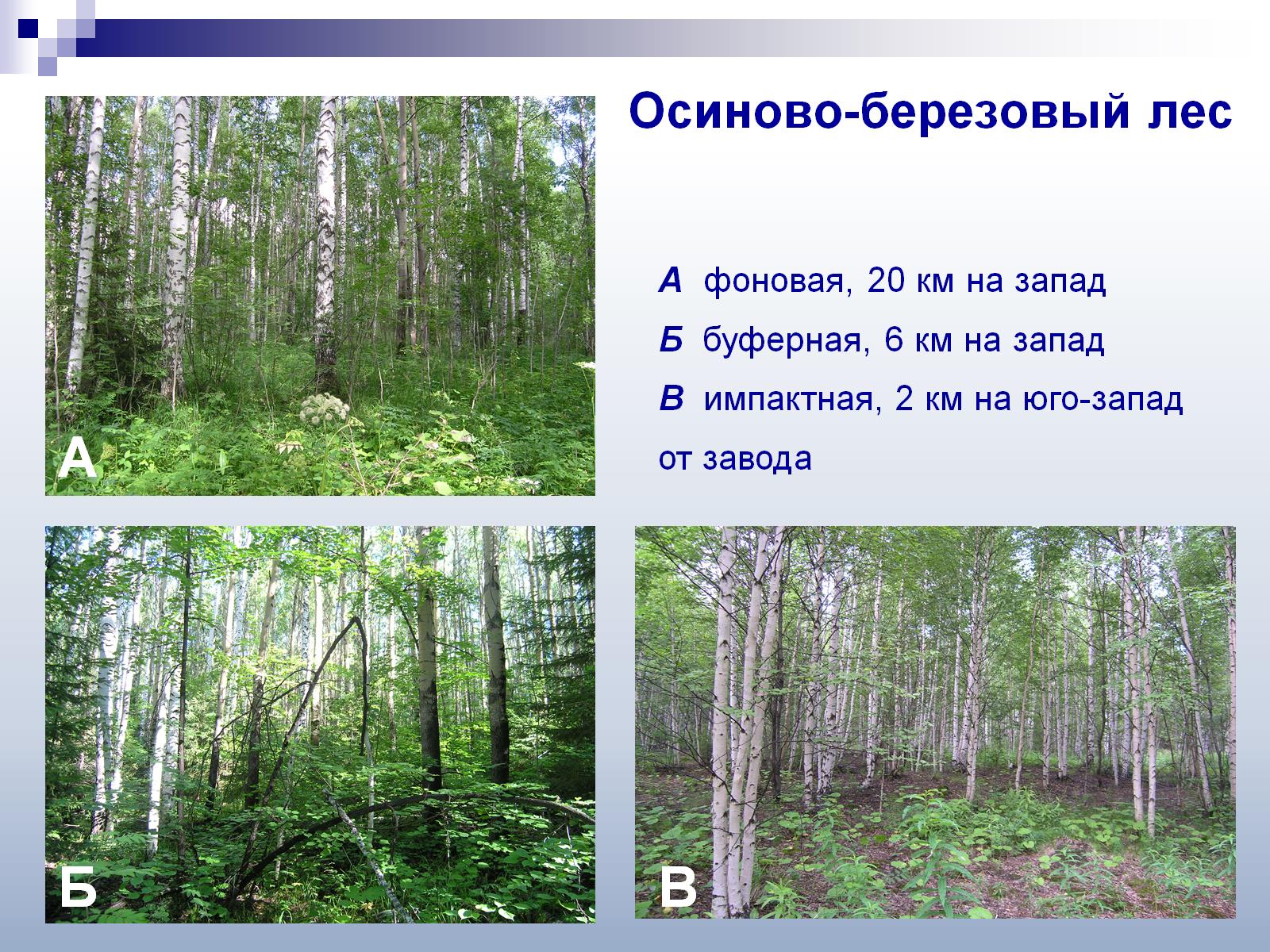 Осиново-березовый лес
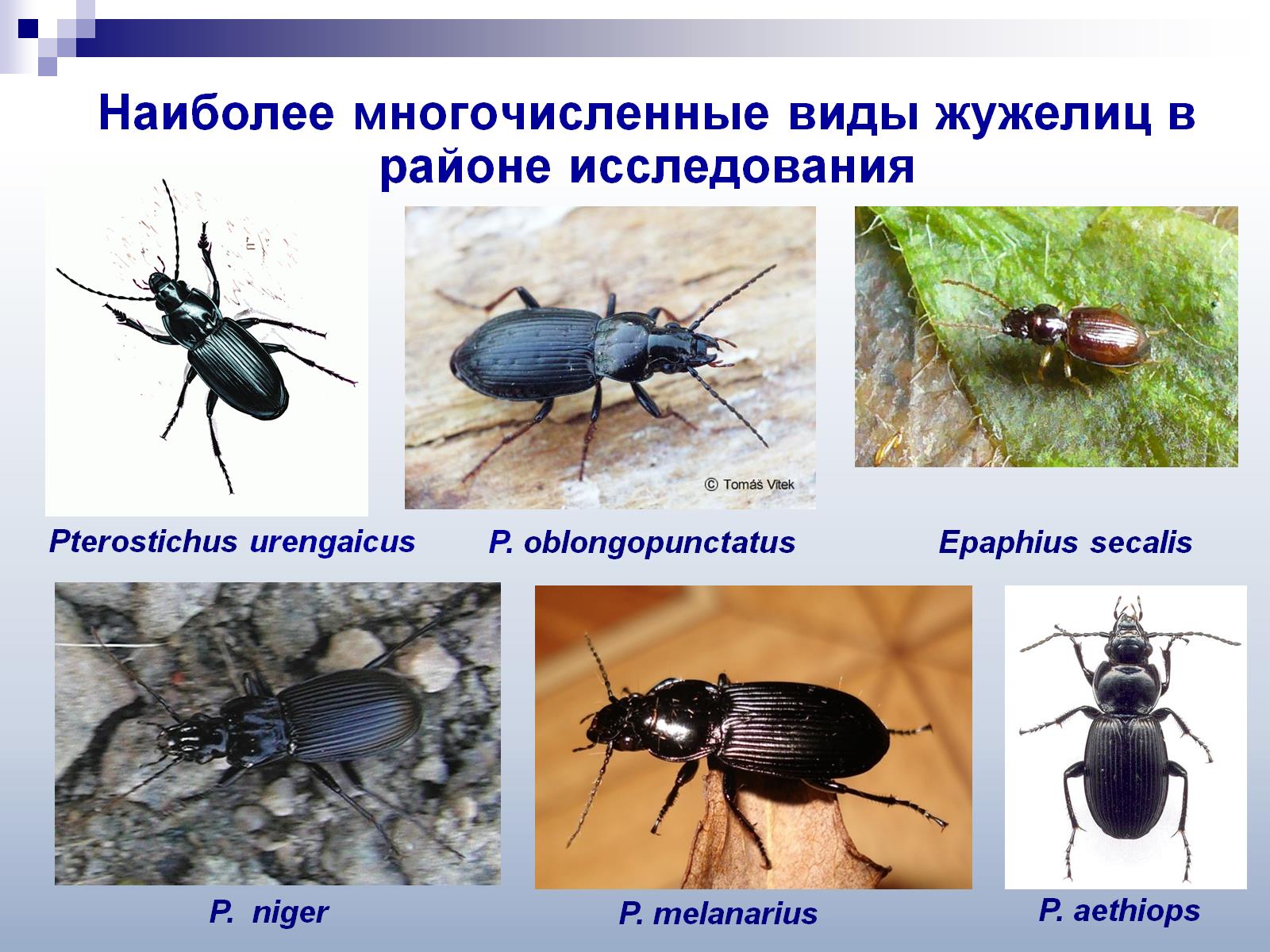 Наиболее многочисленные виды жужелиц в районе исследования
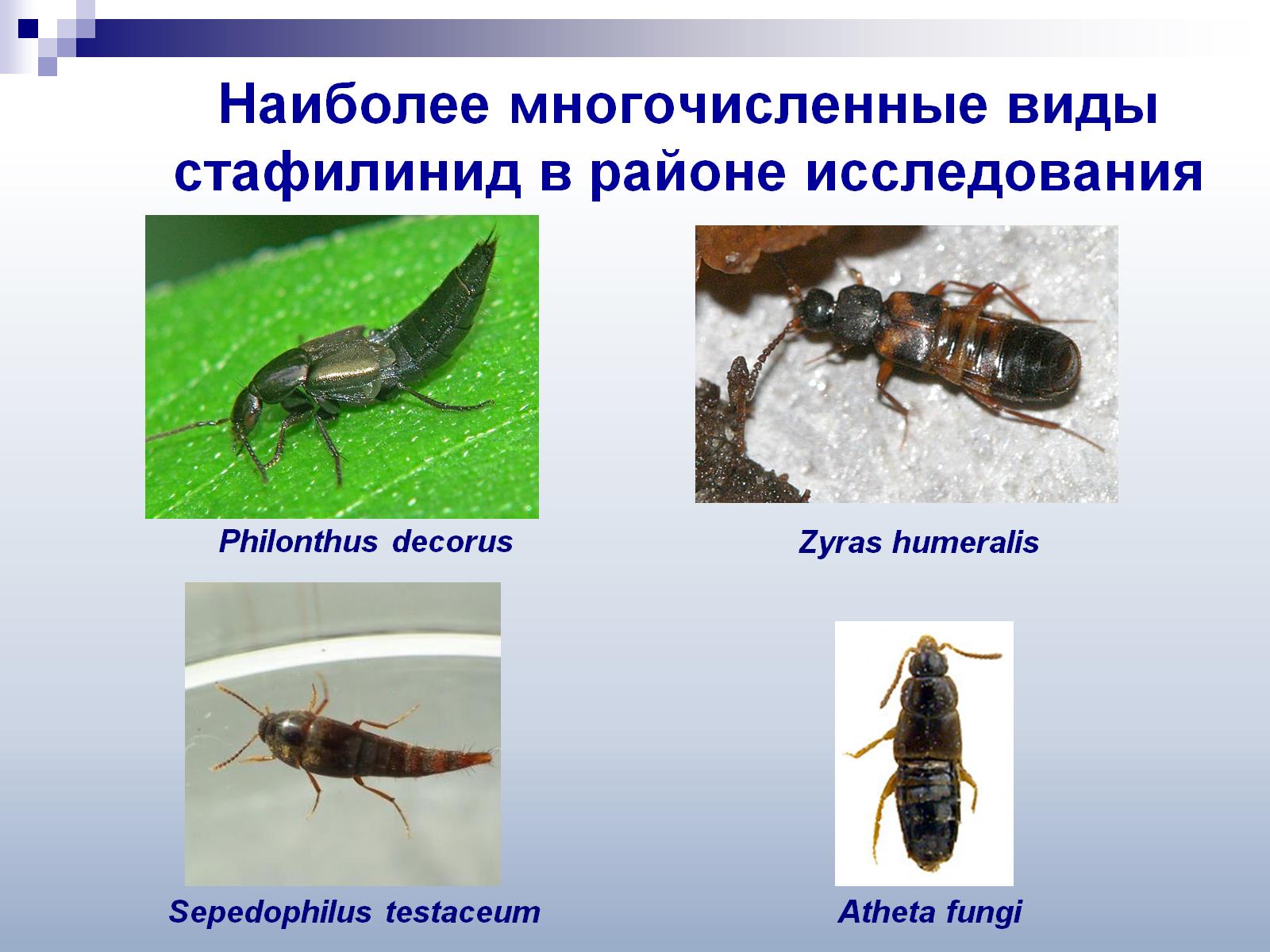 Наиболее многочисленные виды стафилинид в районе исследования
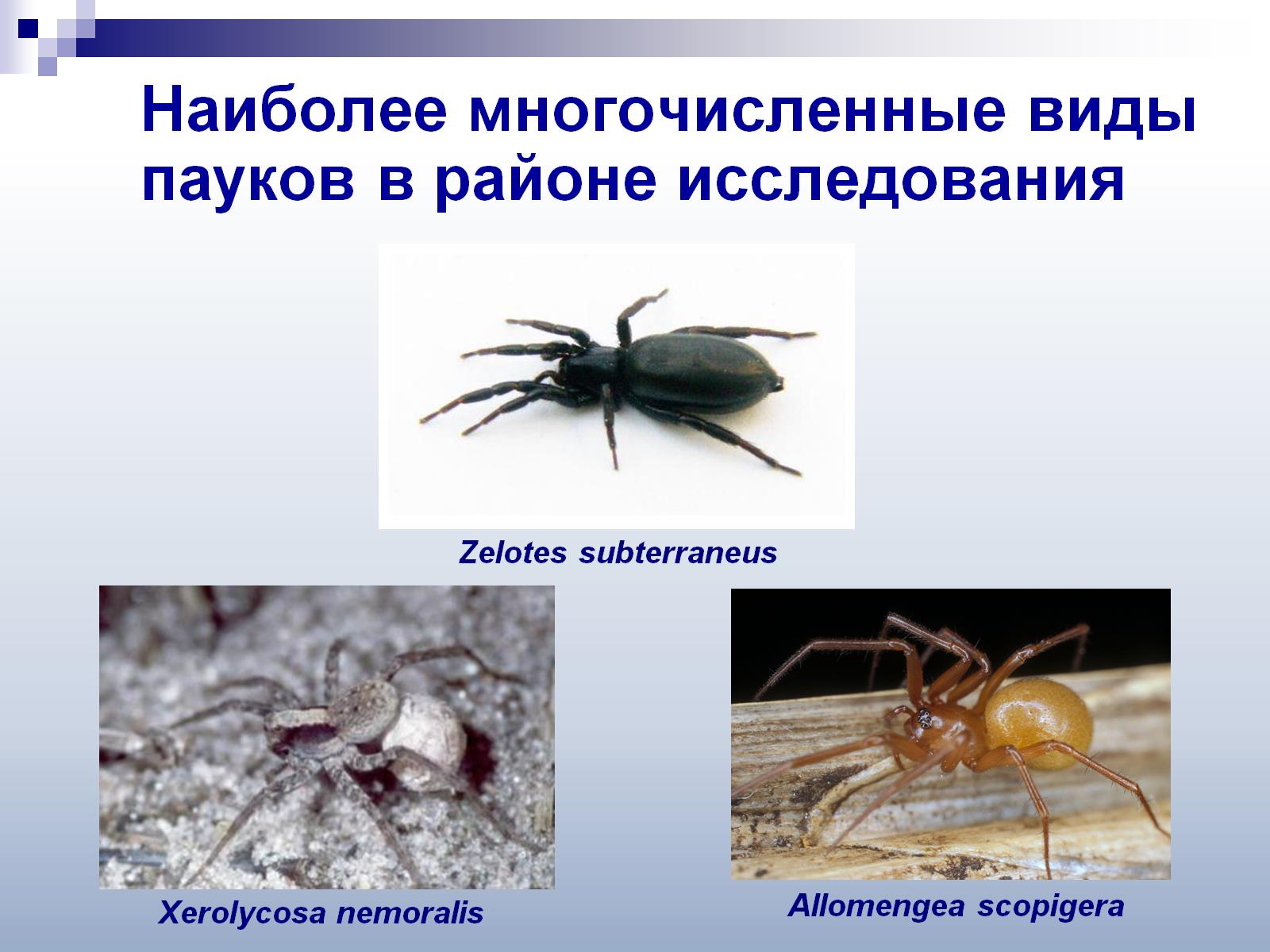 Наиболее многочисленные виды пауков в районе исследования
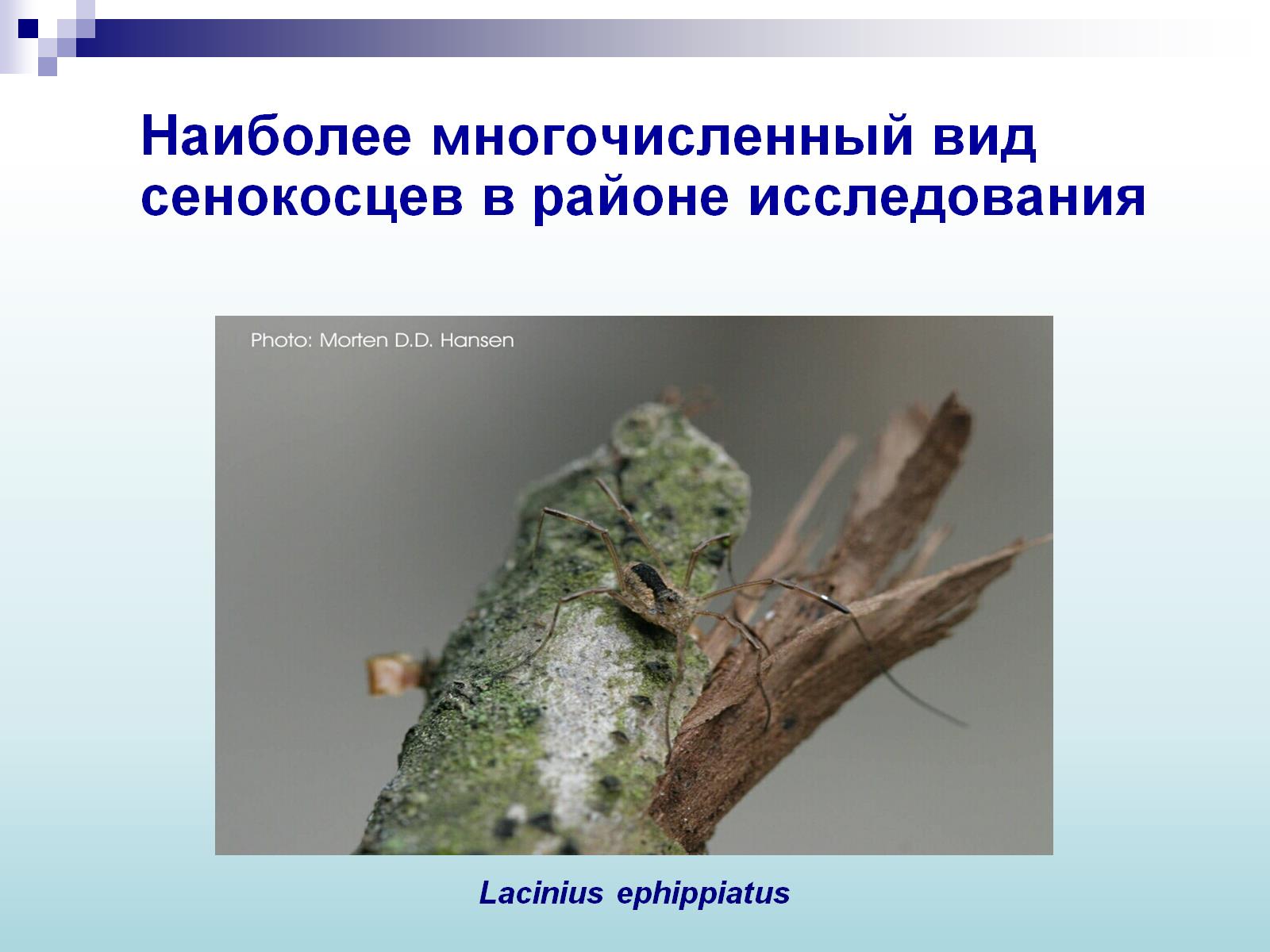 Наиболее многочисленный вид сенокосцев в районе исследования
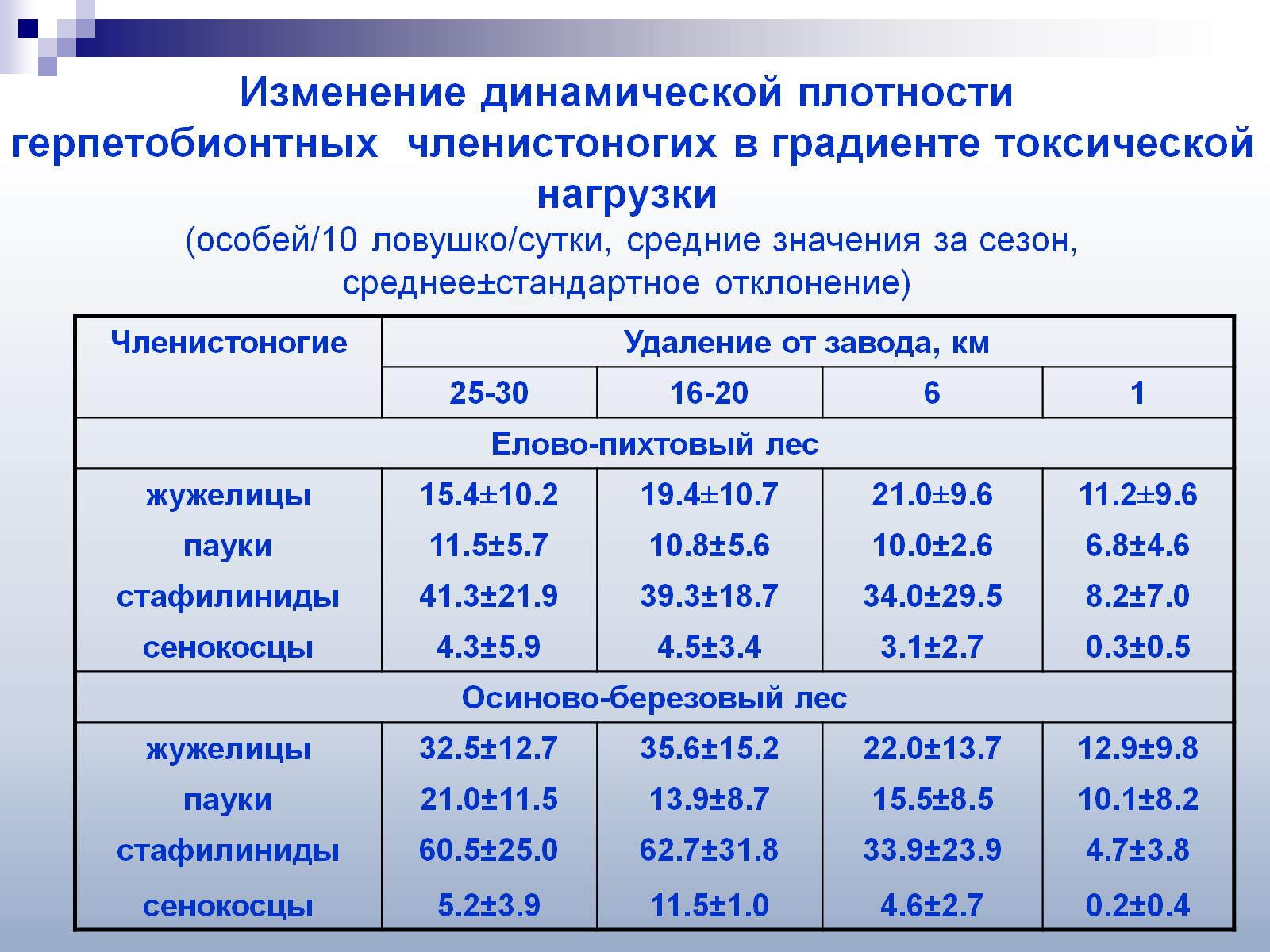 Изменение динамической плотности герпетобионтных  членистоногих в градиенте токсической нагрузки  (особей/10 ловушко/сутки, средние значения за сезон, среднее±стандартное отклонение)
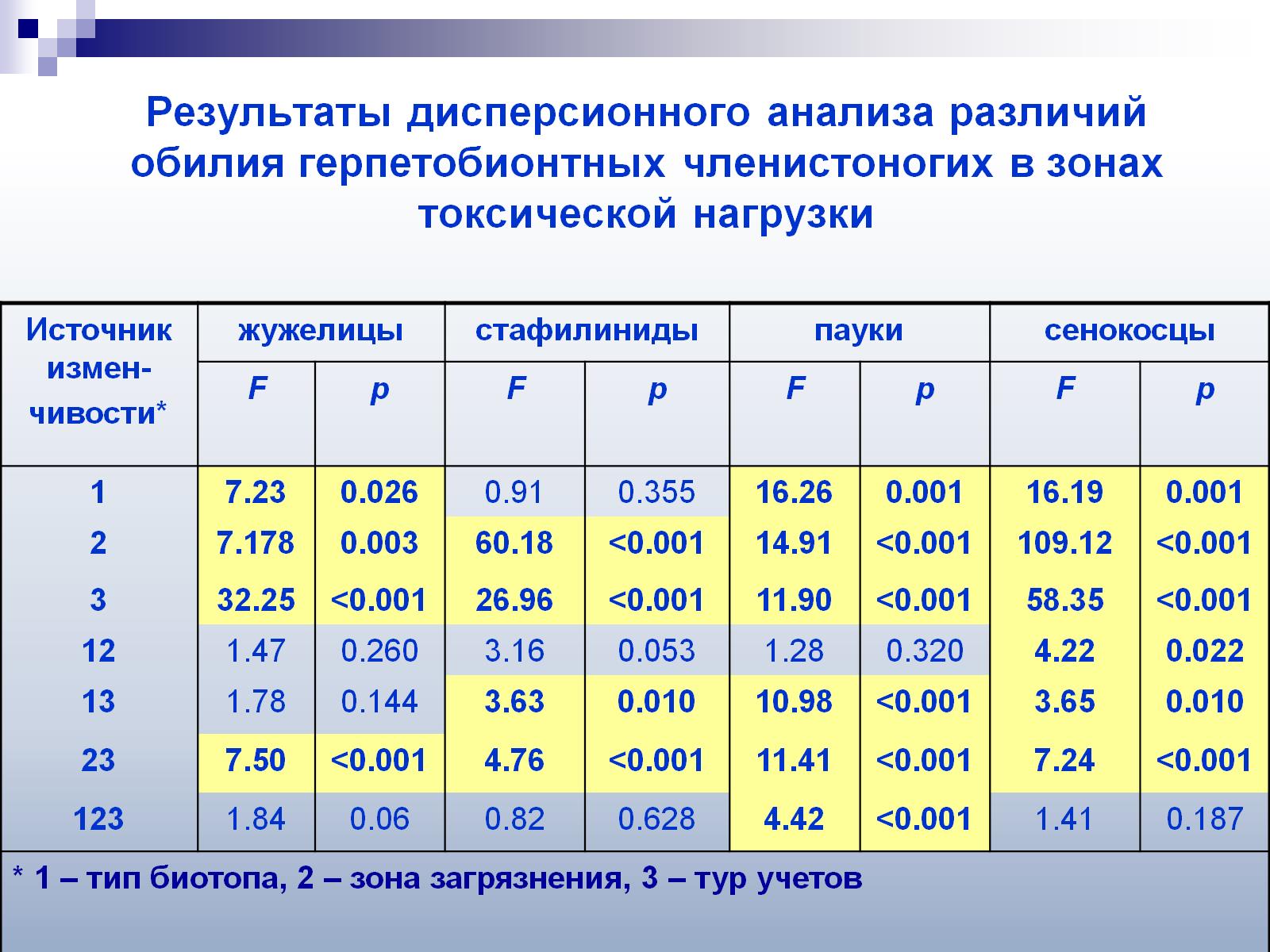 Результаты дисперсионного анализа различий обилия герпетобионтных членистоногих в зонах токсической нагрузки
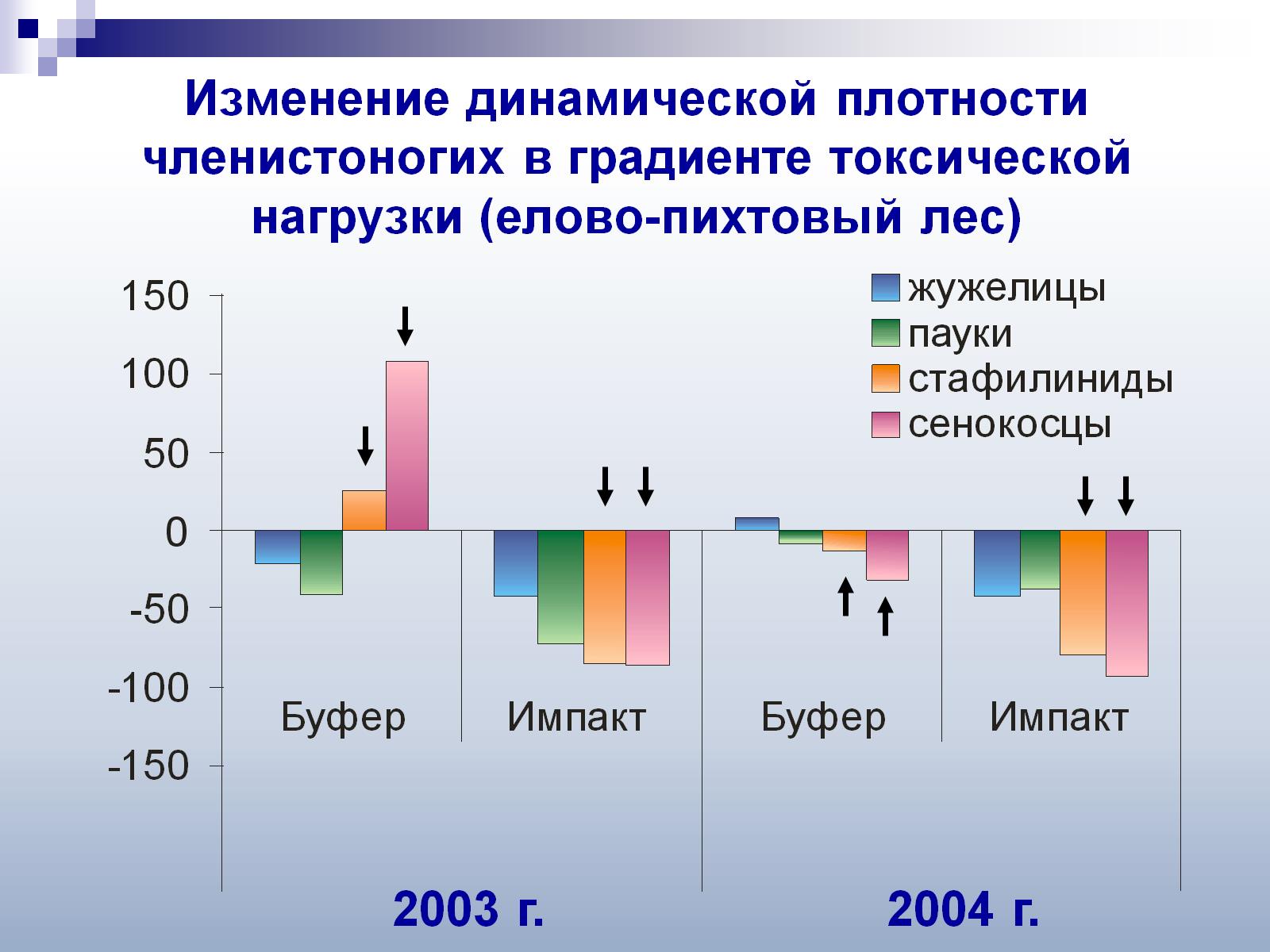 Изменение динамической плотности членистоногих в градиенте токсической нагрузки (елово-пихтовый лес)
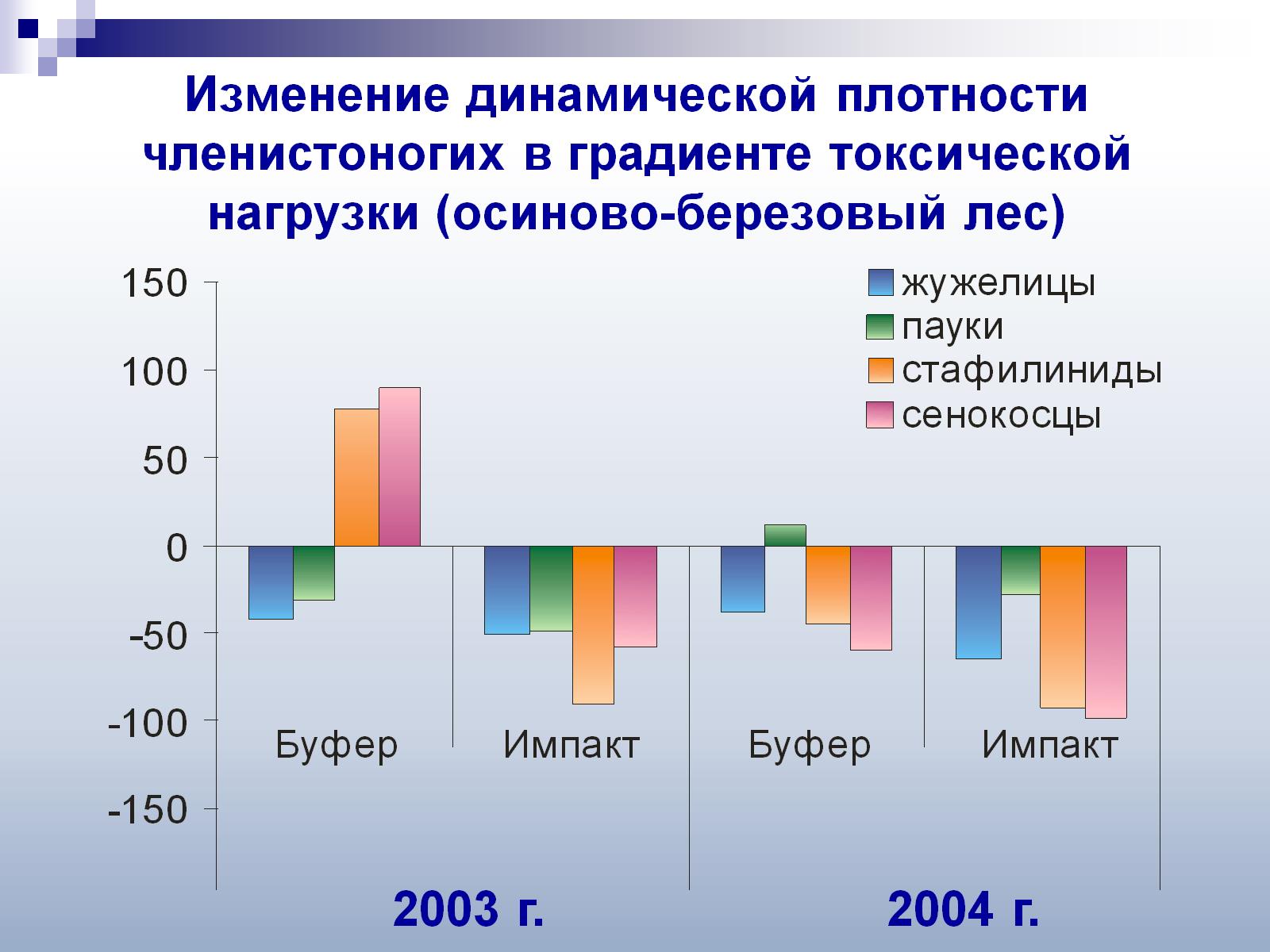 Изменение динамической плотности членистоногих в градиенте токсической нагрузки (осиново-березовый лес)
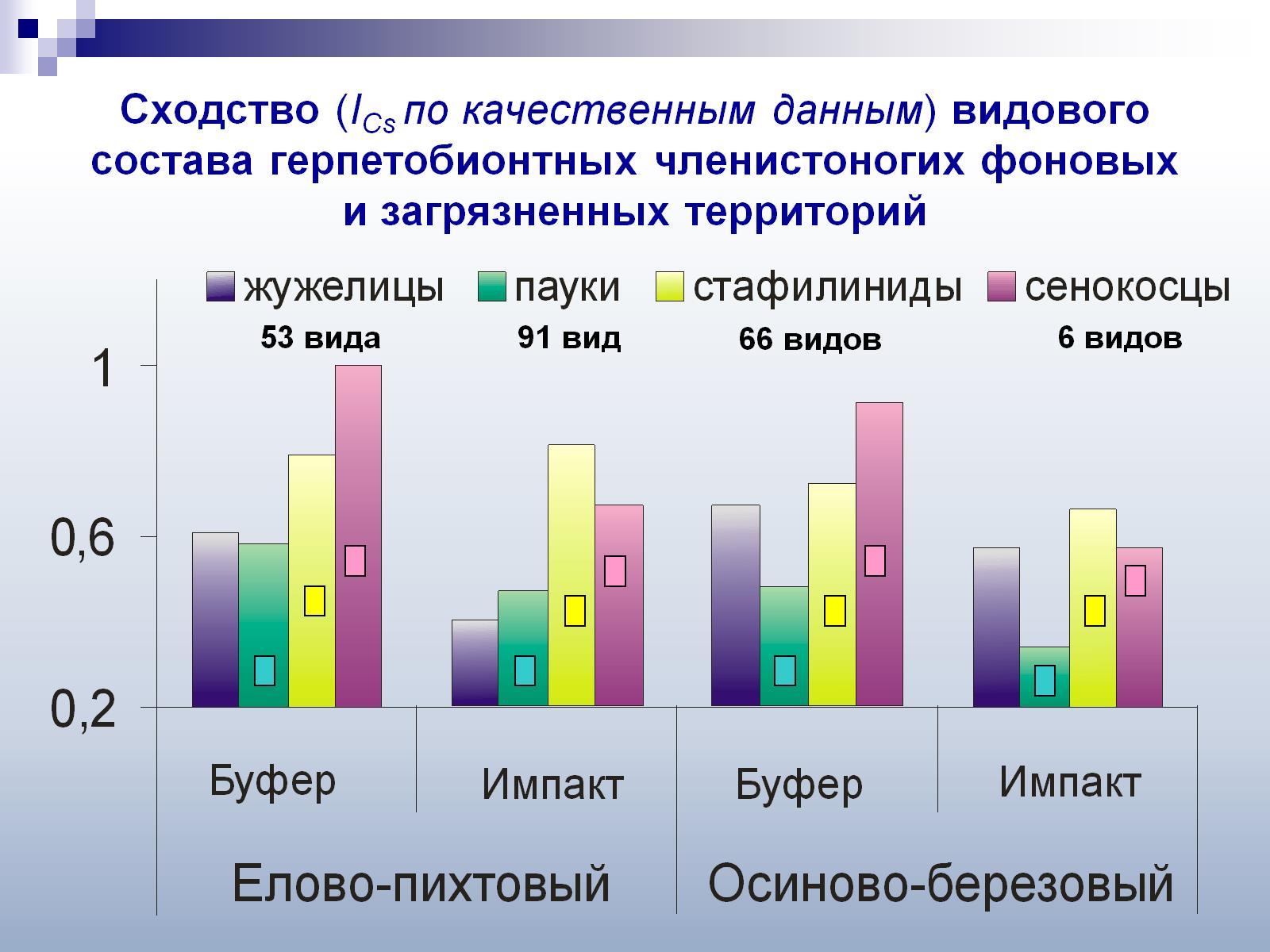 Cходство (ICs по качественным данным) видового состава герпетобионтных членистоногих фоновых и загрязненных территорий
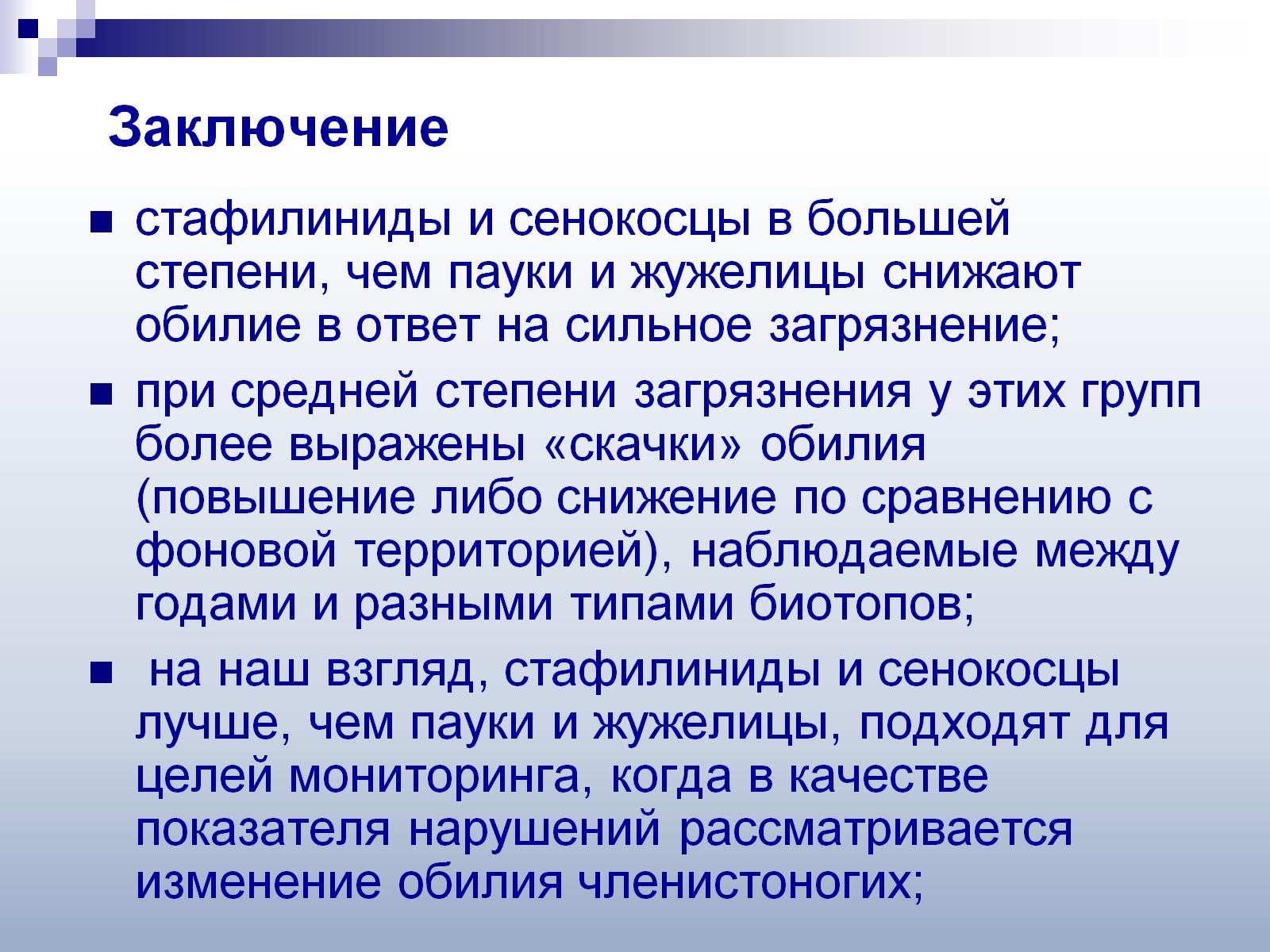 Заключение
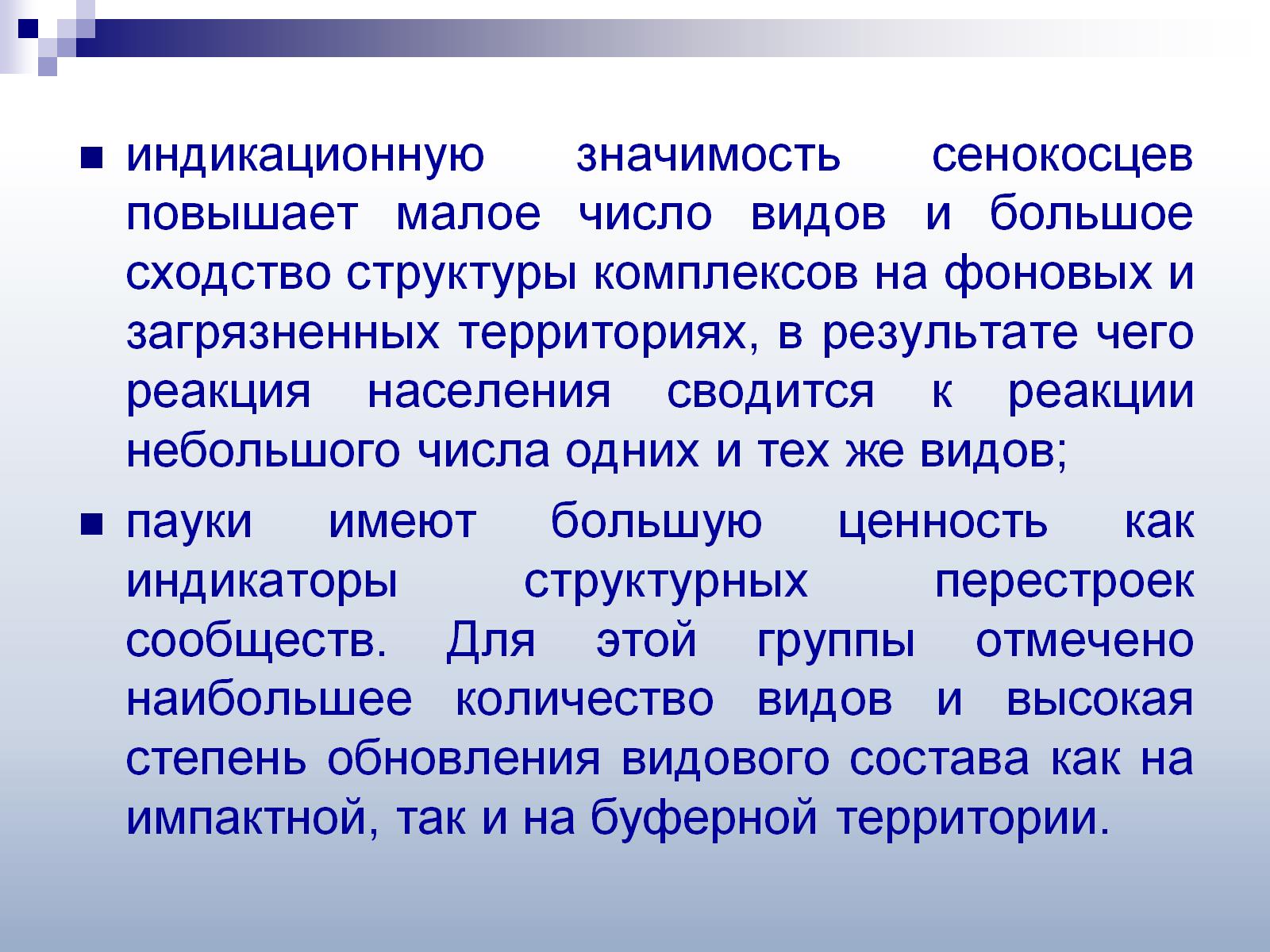 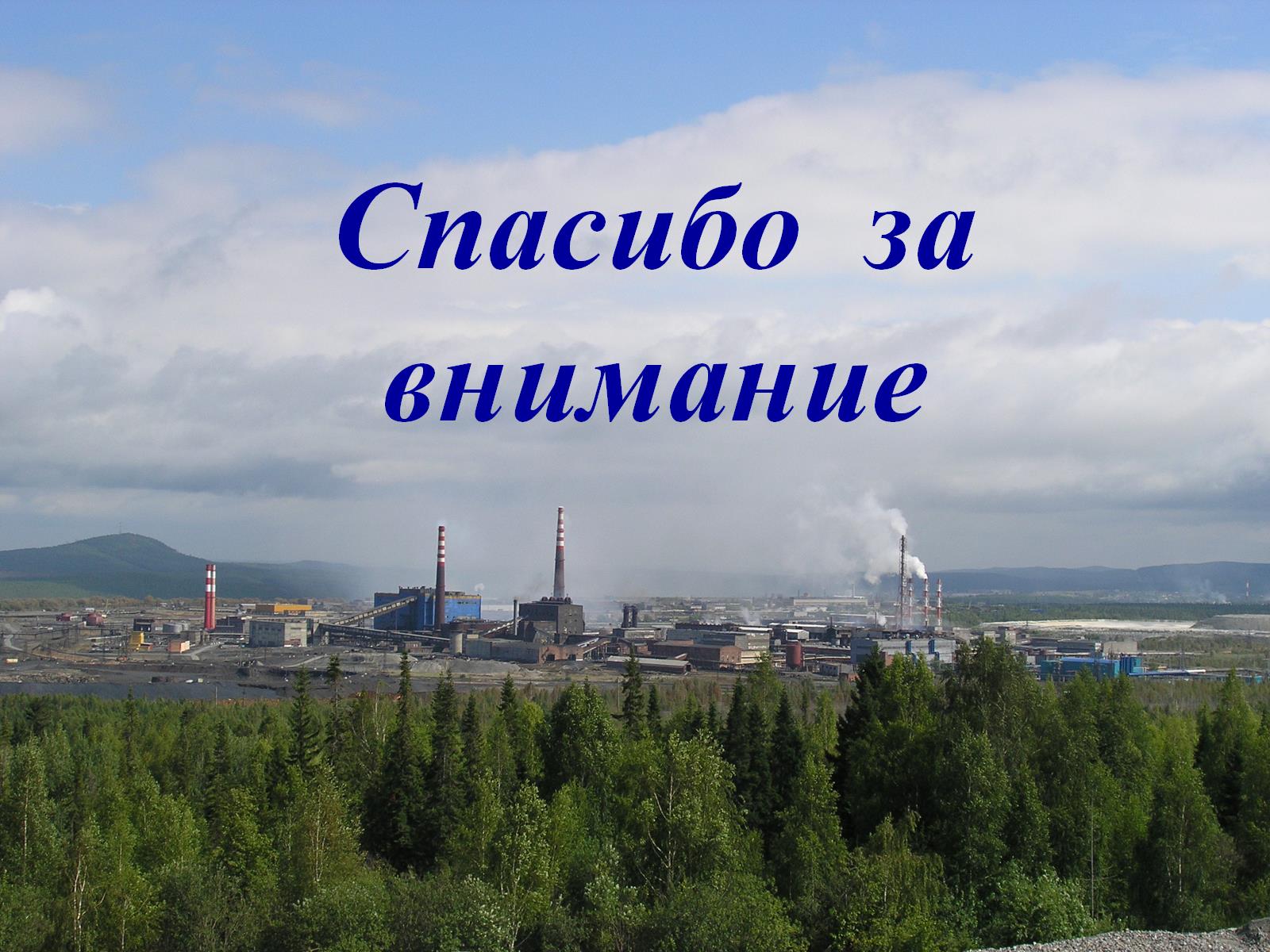 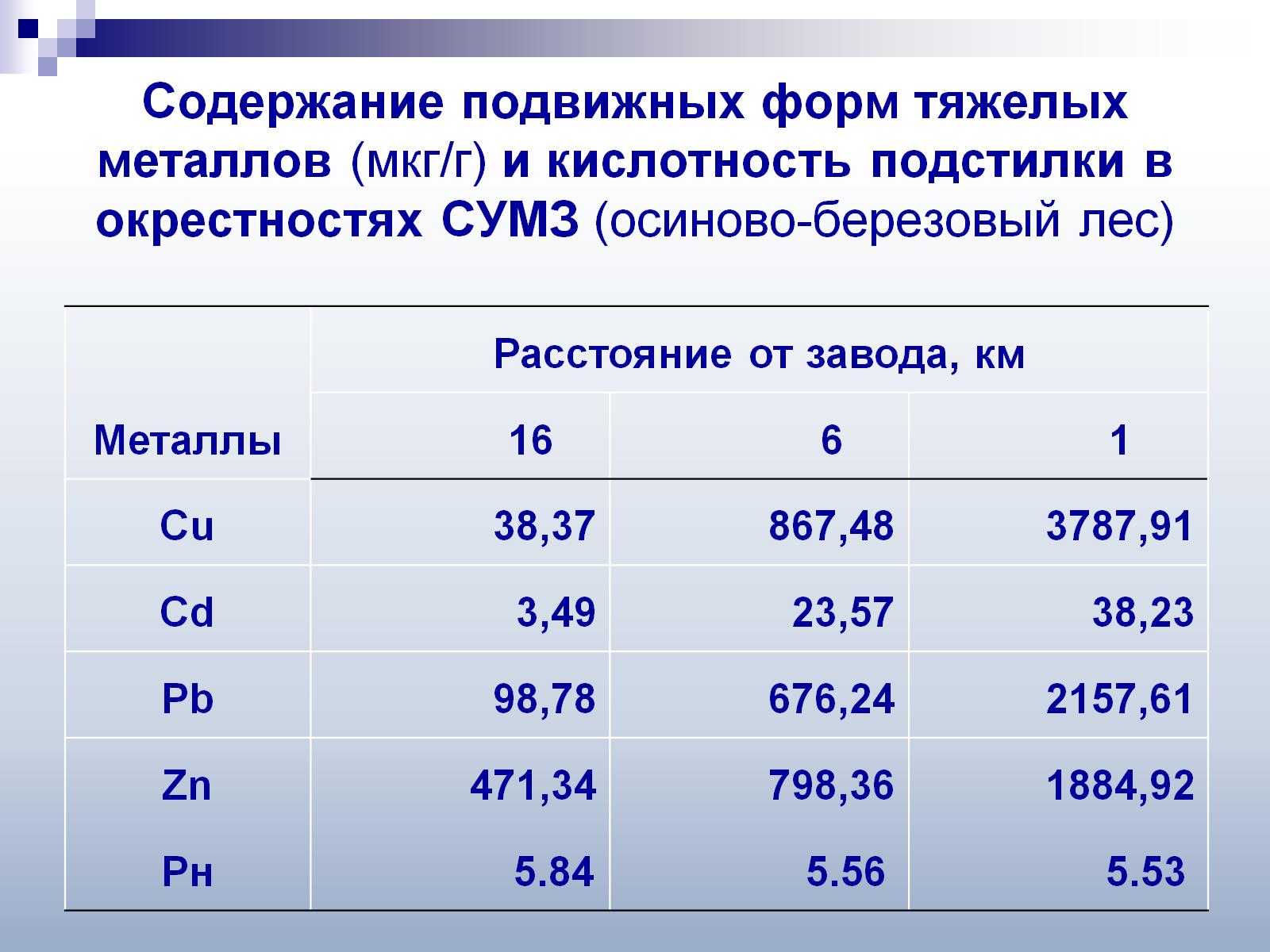 Содержание подвижных форм тяжелых металлов (мкг/г) и кислотность подстилки в окрестностях СУМЗ (осиново-березовый лес)